Families USA Health Action ConferenceChildren’s Cabinets
Sandra Wilkniss
January 24, 2020
Washington, DC
A fragmented set of supports via siloed policies and programs:
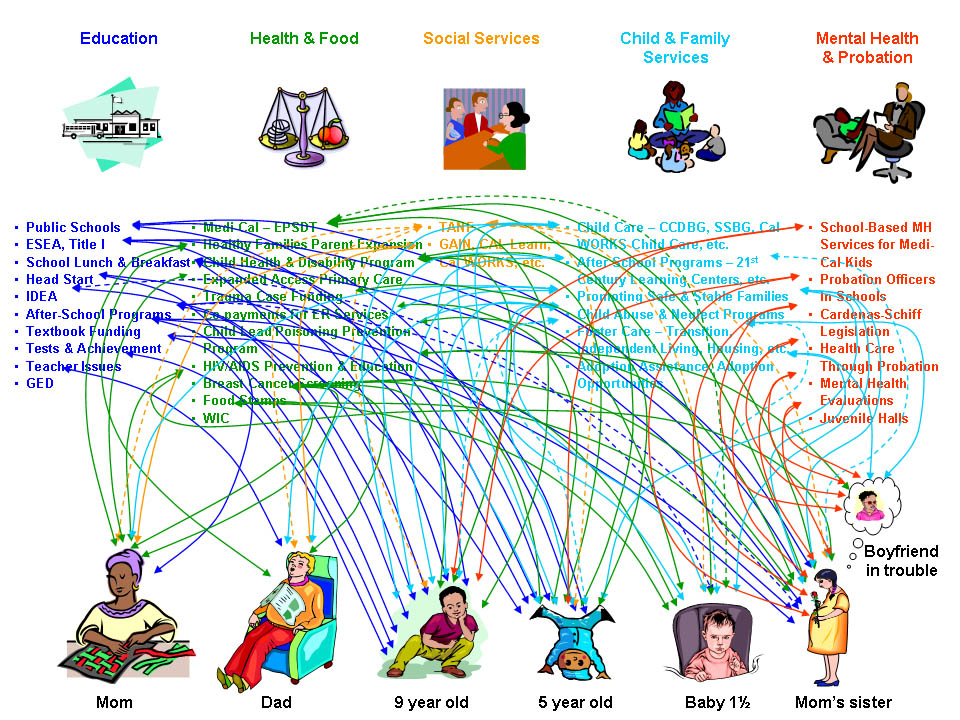 Source: Elizabeth Gaines/Margaret Dunkle, Forum for Youth Investment; Children’s Funding Project
[Speaker Notes: Typical response is See a Problem, Convene a Task Force, Create a Program]
Ready by 21  - challenging leaders to think differently & act differently…
Moving the small gear makes a BIG difference
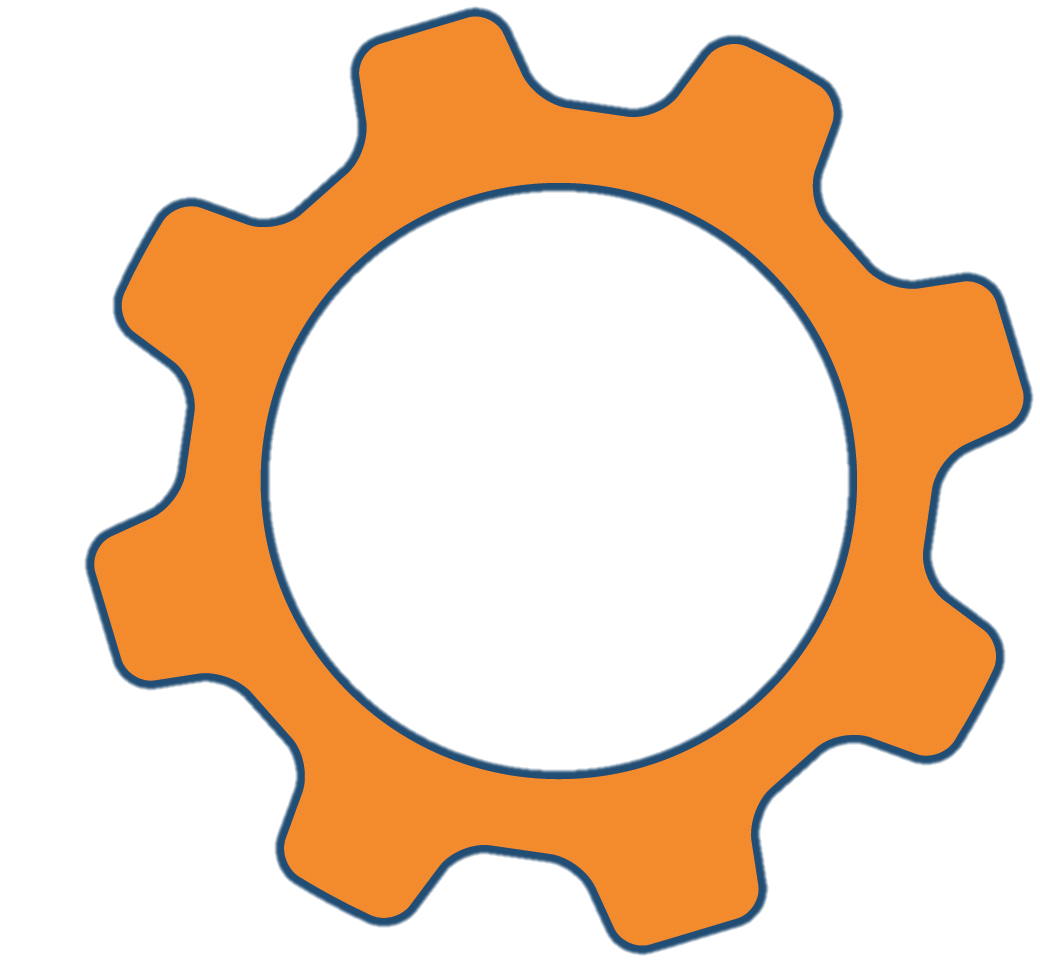 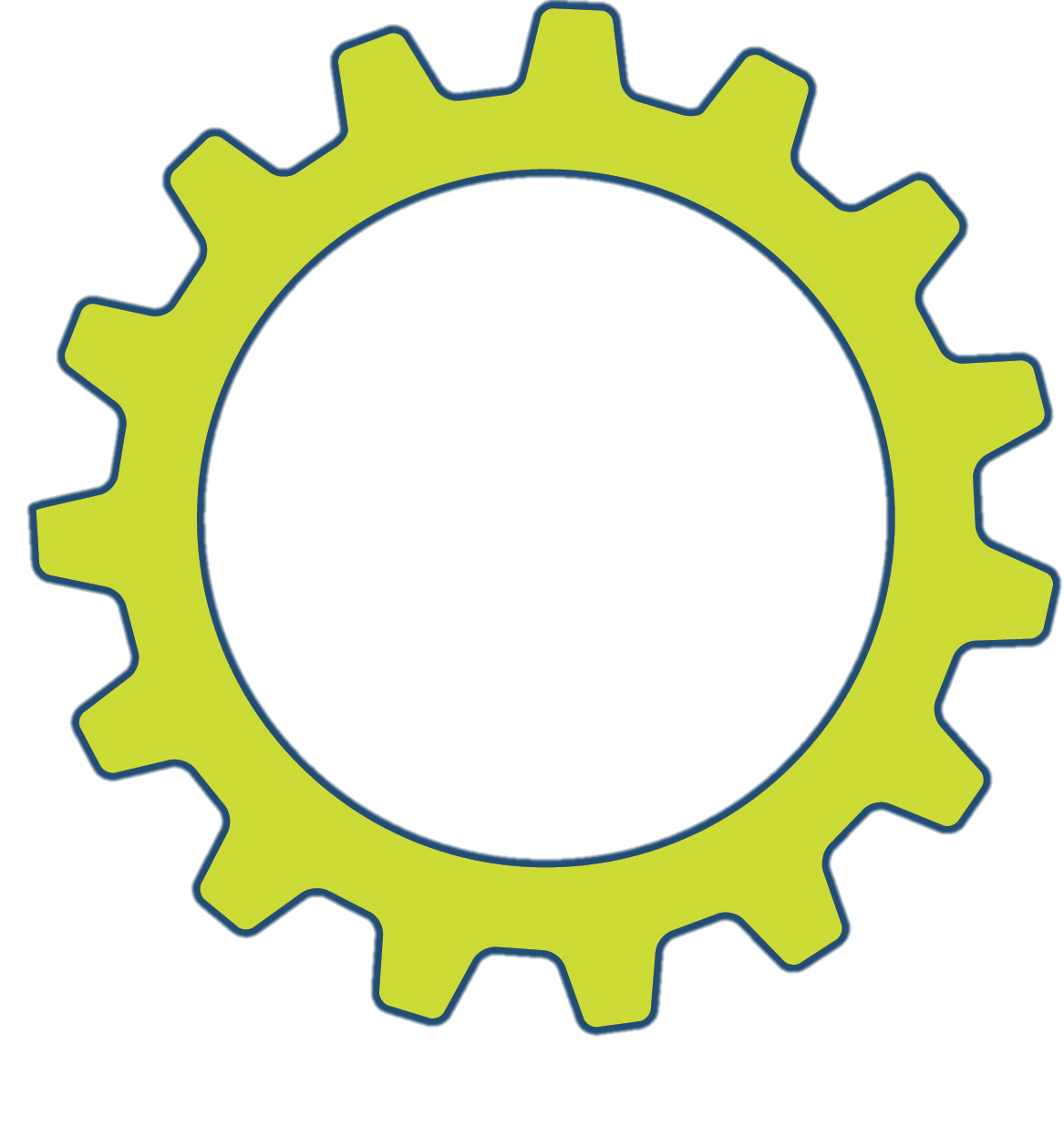 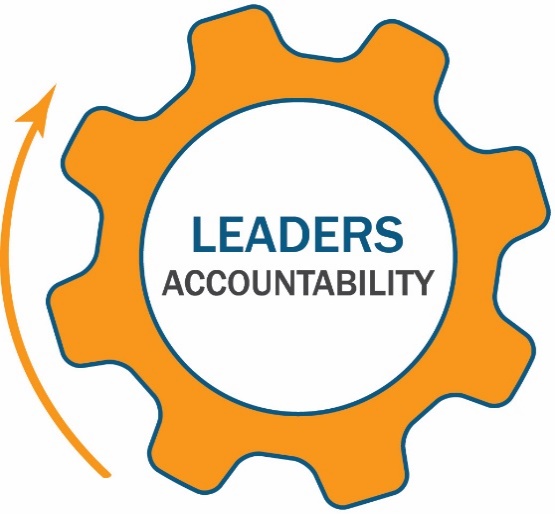 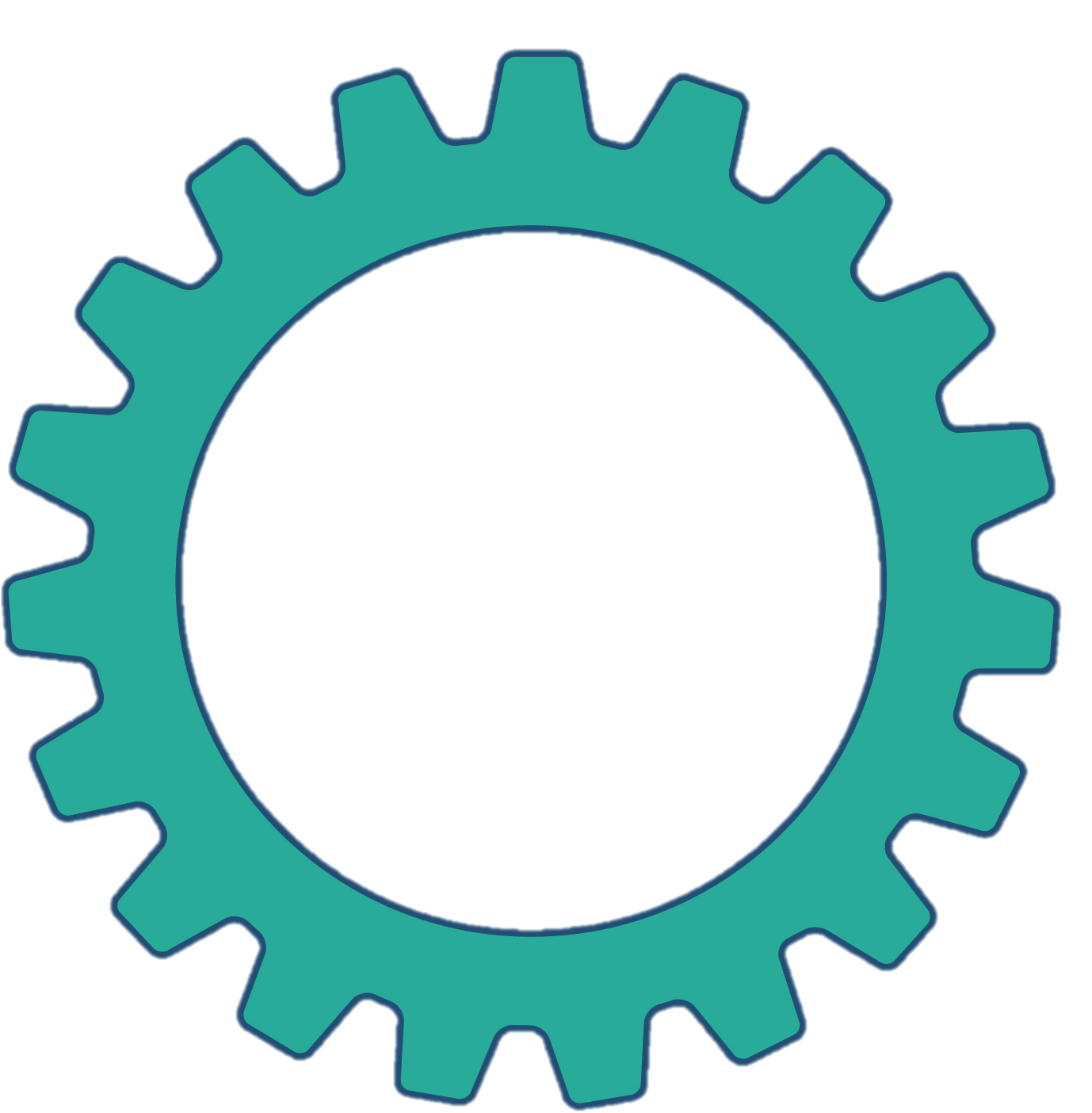 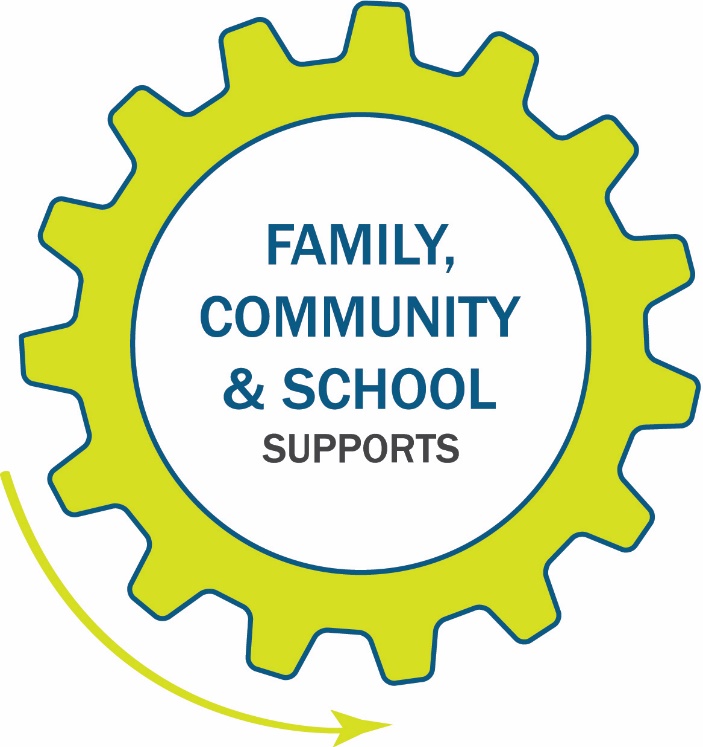 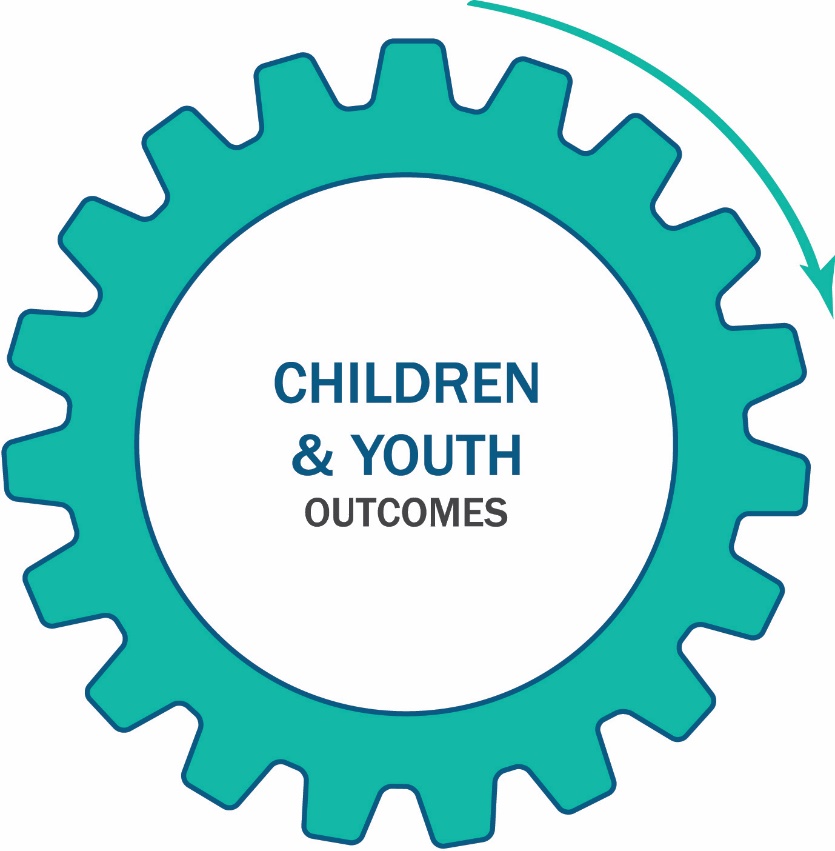 Children’s Cabinets around the Country
From the last 2017 survey – Forum for Youth Investment:
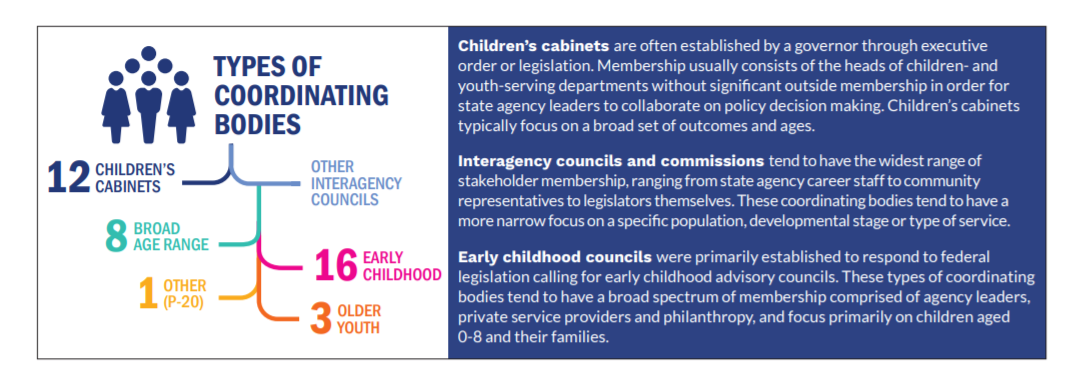 [https://forumfyi.org/ccn/state/]
Children’s Cabinets – Key Features for Success
Align policies, programming and funding to drive toward common goals
Sustainability through core set of indicators and outcomes
Clear plan to collaborate with all levels of government 
and support local governments and key stakeholders
Youth and families play an important advisory role
Thank you!

Sandra Wilkniss
National Governors Association 
Center for Best Practices, Health
swilkniss@nga.org
[Speaker Notes: Thank you to RWJF for supporting meeting – remarks from Giridhar?]